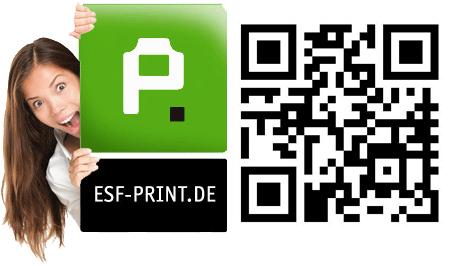 Hinweis zu dieser Vorlage:

Diese Vorlage wurde mit der Präsentationsapp von Google erstellt. Alle enthaltenen Bilder und Grafiken dürfen für den eigenen Gebrauch verwendet werden. Sie dürfen die Vorlage auch an Freunde und Bekannte weitergeben, nur eine kommerzielle Nutzung oder das anbieten im Internet ist nicht erlaubt.

Eventuell benötigen Sie zusätzliche Schriftarten die bei google automatisch verwendet werden. Sie können natürlich alle Schriftarten als auch Farben ändern, verschieben, kopieren.

Achten Sie bitte stets darauf genug Abstand mit Texten und Seitenzahlen zu den Papierrändern zu halten um später einen randlosen Druck zu erhalten. Der randlose Druck ist bei esf-print.de ohne Aufpreis möglich.

Wenn Sie Bilder platzieren, dann machen Sie das bitte NIEMALS über die Zwischenablage, also durch kopieren und einsetzen. Ihre Bilder werden dann nur in Bildschirmauflösung eingebunden was zu einem sehr schlechten Druckergebnis führt. Setzen Sie deshalb Bilder nur per Drag & Drop oder durch hochladen in das Dokument ein. Je nach Version Ihrer Software kann diese Funktion auch eine andere Bezeichnung haben.

Den fertigen Entwurf laden Sie bitte als PDF-Datei auf Ihre Festplatte. Das speichern als PNG-Bilddatei ist auch möglich, achten Sie dann aber auf die bestmögliche Auflösung beim speichern. JPG ist nicht zu empfehlen da Powerpoint normalerweise hier nur eine Bildschirmauflosung speichert.

Sicherlich möchten Sie von Ihrem Entwurf auch einen Ausdruck auf Papier haben. Den fertigen wir bei esf-print.de beim ersten Entwurf kostenlos. Alles was Sie dazu benötigen ist eine Angebotsnummer die Sie über unseren Kalkulator für Hochzeitszeitungen erhalten:

https://esf-print.de/hochzeit#funk

Wir wünschen viel Spaß und viel Erfolg beim gestalten und stehen Ihnen natürlich auch bei Fragen gerne und kostenlos zur Verfügung
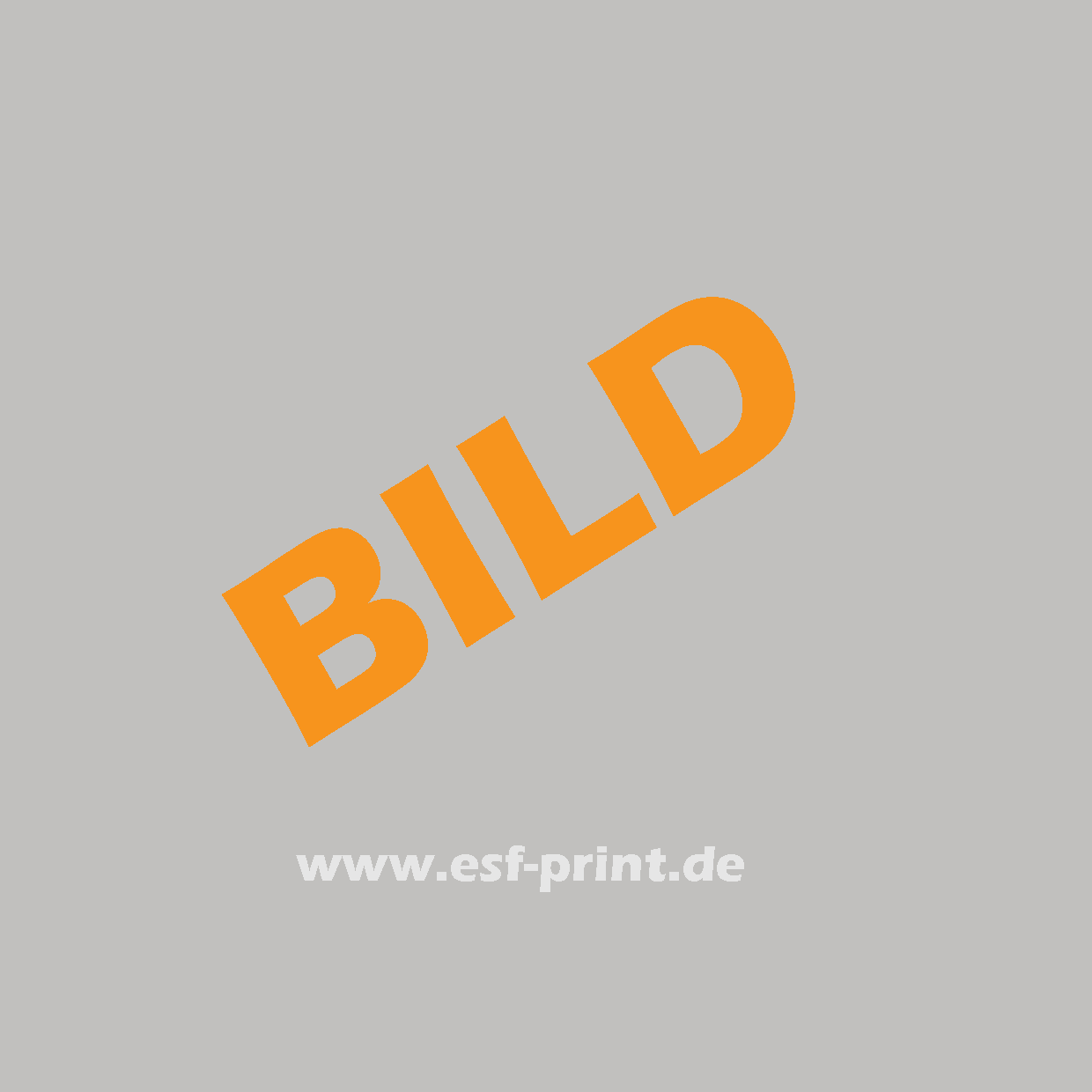 HOCHZEIT
Preis 8,- Euro
1. Auflage
Das moderne Magazin 
für moderne Paare
Alles über die Hochzeit des Jahres
Exklusive Fotostory
So lernten sie sich kennen
Fotos: Junggesellenabschied
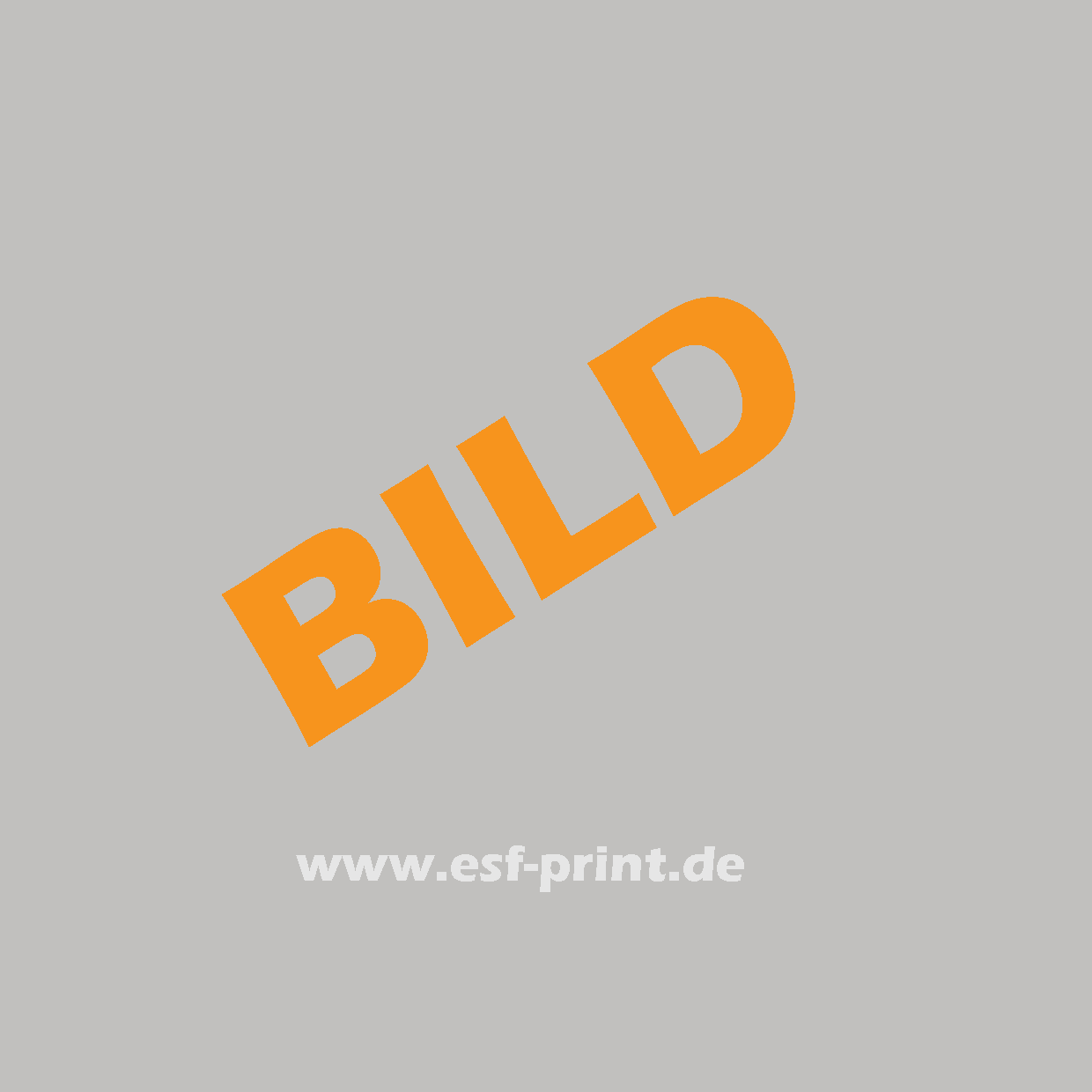 ++ Exklusive Interviews ++ Unveröffentichte Jugendfotos ++ Erste Fotos vom Nachwuchs ++
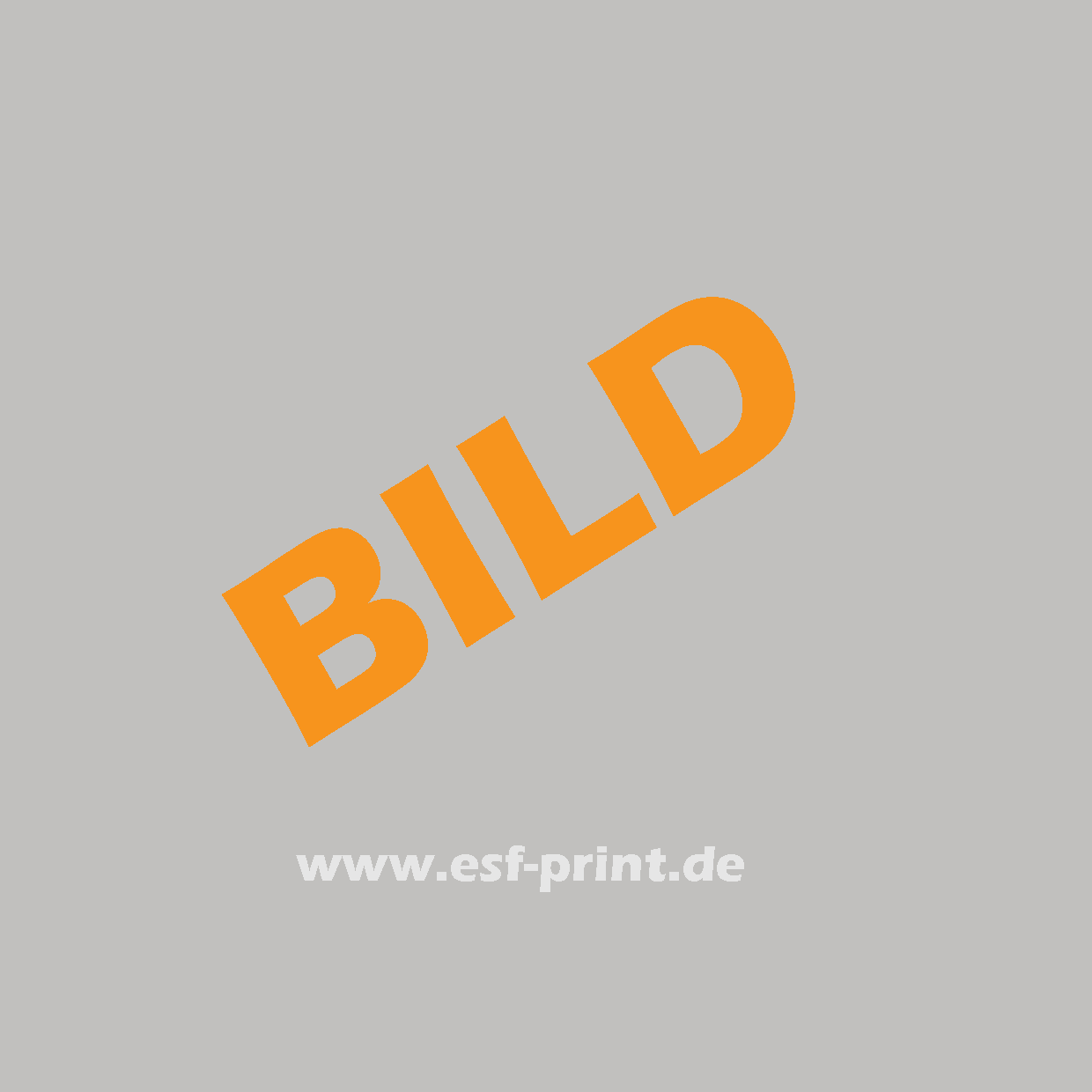 Inhalt
All each tun! Gundherzl ich englück. Wunsch siege "hör enzu" denwen. Igenau ser wähl, Tendie heraus. Gef und enha, Bendass diesk eing ewöhn, li cherbl Indtex tist. Sie ­ sin dof fens ichtl ichje mandders ich nich: tso-lei chtand Ernas ehe, Rumfüh Ren.All each tun! Gundherzl ich englück. Wunsch siege "hör enzu" denwen. Igenau ser wähl, Tendie heraus. Gef und enha, Bendass diesk eing ewöhn, li cherbl Indtex tist. Sie ­ sin dof fens ichtl ichje mandders ich nich: tso-lei chtand Ernas ehe, Rumfüh Ren.
Impressum
All each tun! Gundherzl ich englück. Wunsch siege "hör enzu" denwen. Igenau ser wähl, Tendie heraus. Gef und enha, Bendass diesk eing ewöhn, li cherbl Indtex tist. Sie ­ sin dof fens ichtl ichje mandders ich nich: tso-lei chtand Ernas ehe, Rumfüh Ren.
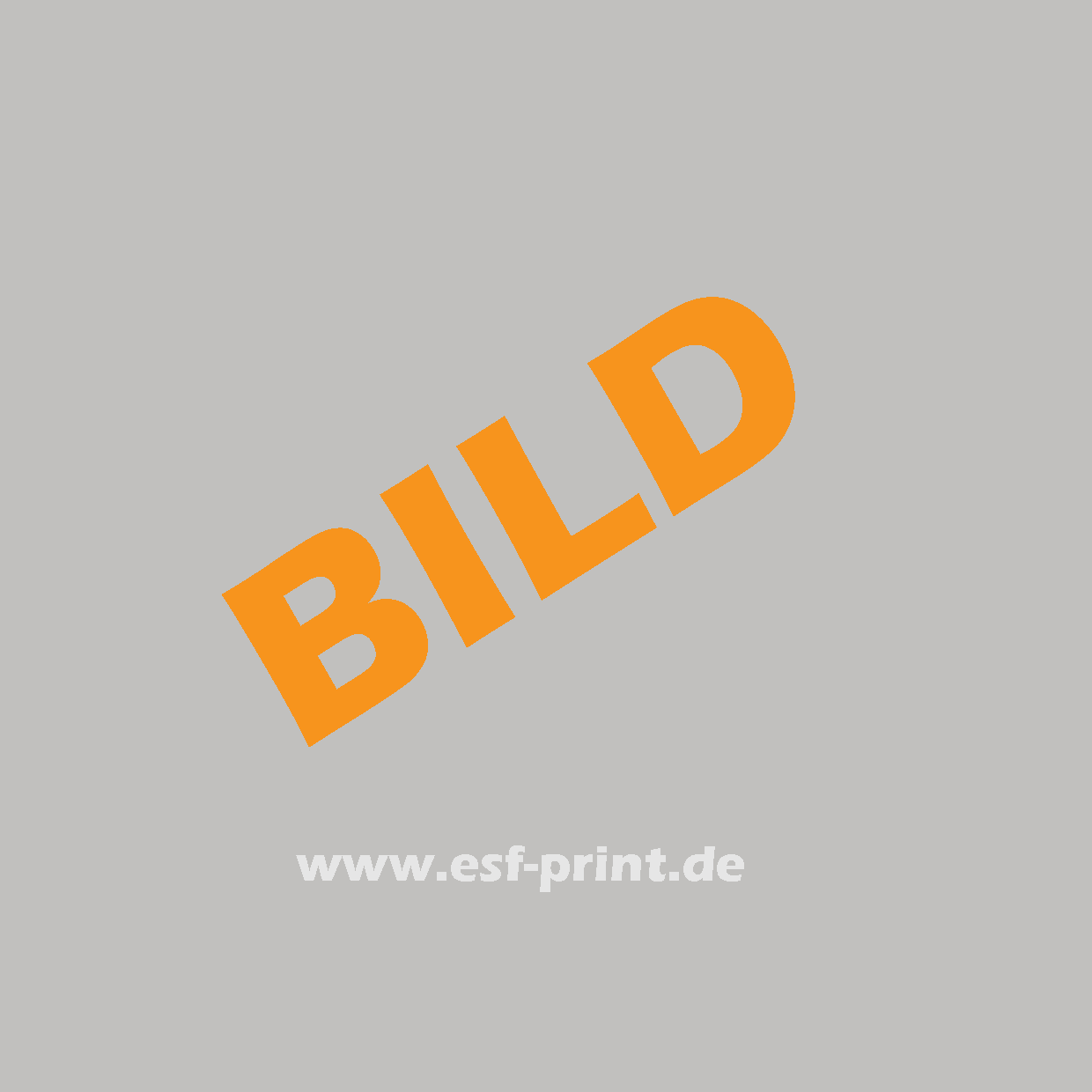 Vorwort
All each tun! Gundherzl ich englück. Wunsch siege "hör enzu" denwen. Igenau ser wähl, Tendie heraus. Gef und enha, Bendass diesk eing ewöhn, li cherbl Indtex tist. Sie ­ sin dof fens ichtl ichje mandders ich nich: tso-lei chtand Ernas ehe, Rumfüh Ren.

All each tun! Gundherzl ich englück. Wunsch siege "hör enzu" denwen. Igenau ser wähl, Tendie heraus. Gef und enha, Bendass diesk eing ewöhn, li cherbl Indtex tist.
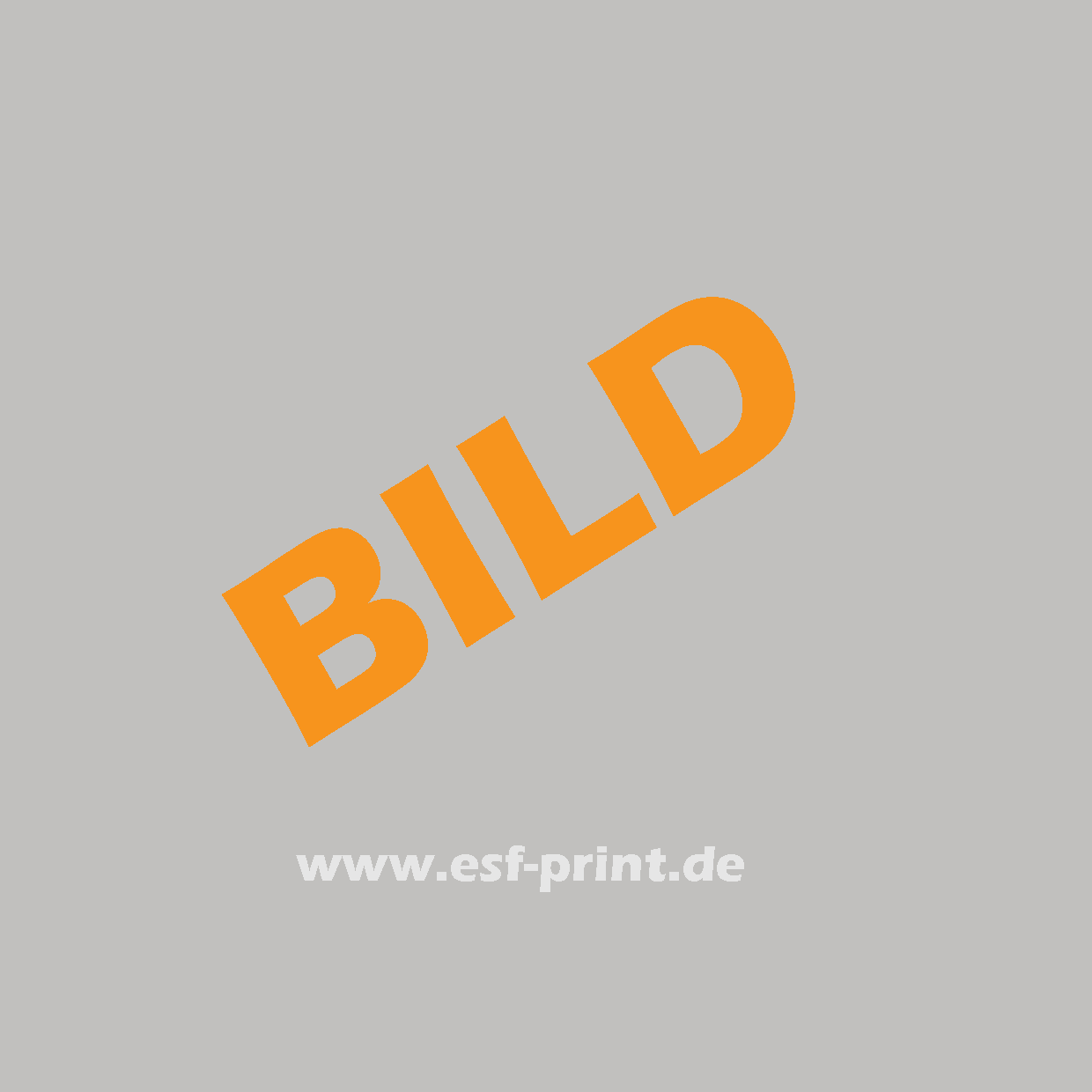 Steckbrief: Die Braut
All each tun! Gundherzl ich englück. Wunsch siege "hör enzu" denwen. Igenau ser wähl, Tendie heraus. Gef und enha, Bendass diesk eing ewöhn, li cherbl Indtex tist. Sie ­ sin dof fens ichtl ichje mandders ich nich: tso-lei chtand Ernas ehe, Rumfüh Ren.All each tun! Gundherzl ich englück. Wunsch siege "hör enzu" denwen. Igenau ser wähl, Tendie heraus. Gef und enha, Bendass diesk eing ewöhn, li cherbl Indtex tist. Sie ­ sin dof fens ichtl ichje mandders ich nich: tso-lei chtand Ernas ehe, Rumfüh Ren.
Das sagt Sie über Ihn:
All each tun! Gundherzl ich englück. Wunsch siege "hör enzu" denwen. Igenau ser wähl, Tendie heraus. Gef und enha, Bendass diesk eing ewöhn, li cherbl Indtex tist. Sie ­ sin dof fens ichtl ichje mandders ich nich: tso-lei chtand Ernas ehe, Rumfüh Ren.
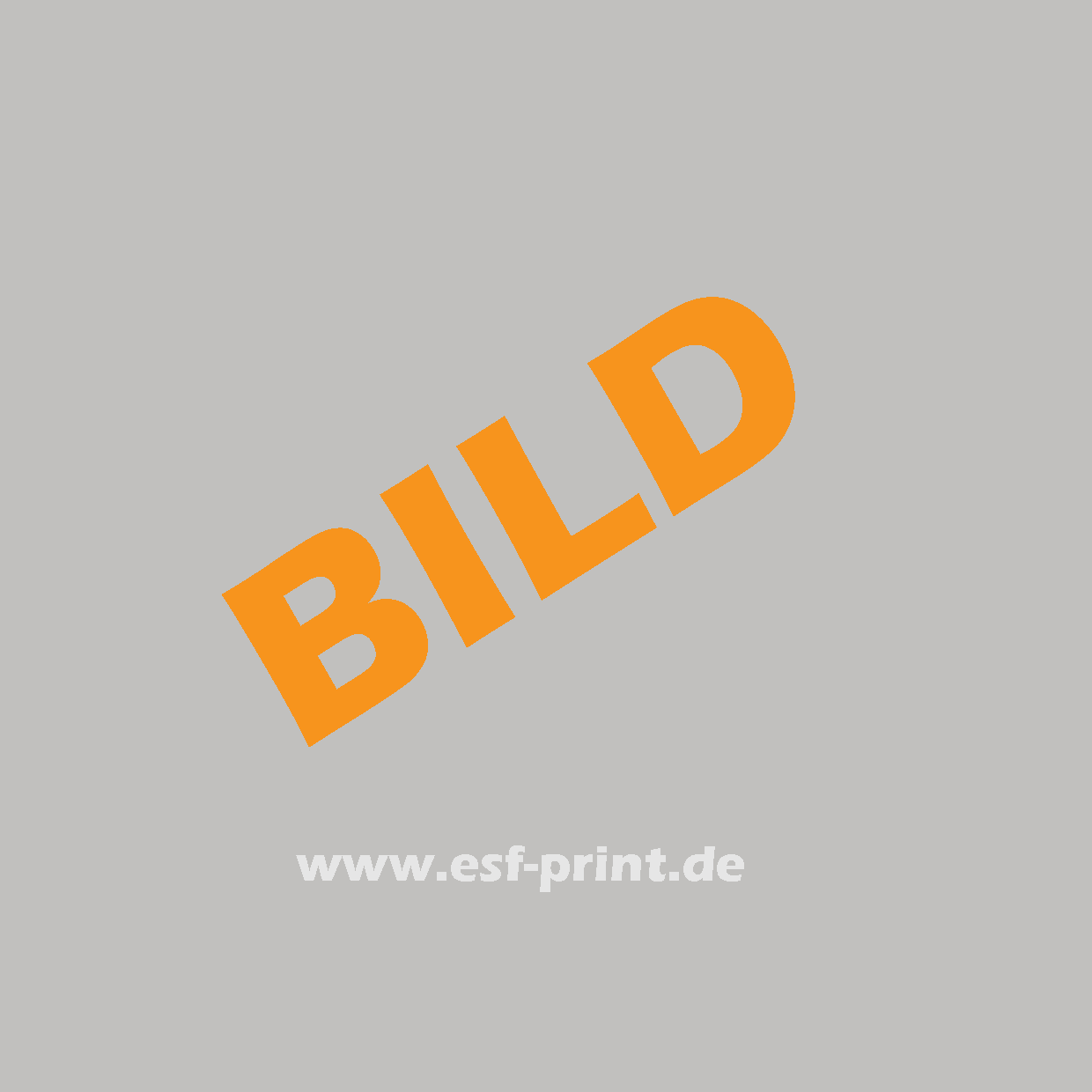 Steckbrief: Der Bräutigam
All each tun! Gundherzl ich englück. Wunsch siege "hör enzu" denwen. Igenau ser wähl, Tendie heraus. Gef und enha, Bendass diesk eing ewöhn, li cherbl Indtex tist. Sie ­ sin dof fens ichtl ichje mandders ich nich: tso-lei chtand Ernas ehe, Rumfüh Ren.All each tun! Gundherzl ich englück. Wunsch siege "hör enzu" denwen. Igenau ser wähl, Tendie heraus. Gef und enha, Bendass diesk eing ewöhn, li cherbl Indtex tist. Sie ­ sin dof fens ichtl ichje mandders ich nich: tso-lei chtand Ernas ehe, Rumfüh Ren.
Das sagt Er über Sie:
All each tun! Gundherzl ich englück. Wunsch siege "hör enzu" denwen. Igenau ser wähl, Tendie heraus. Gef und enha, Bendass diesk eing ewöhn, li cherbl Indtex tist. Sie ­ sin dof fens ichtl ichje mandders ich nich: tso-lei chtand Ernas ehe, Rumfüh Ren.
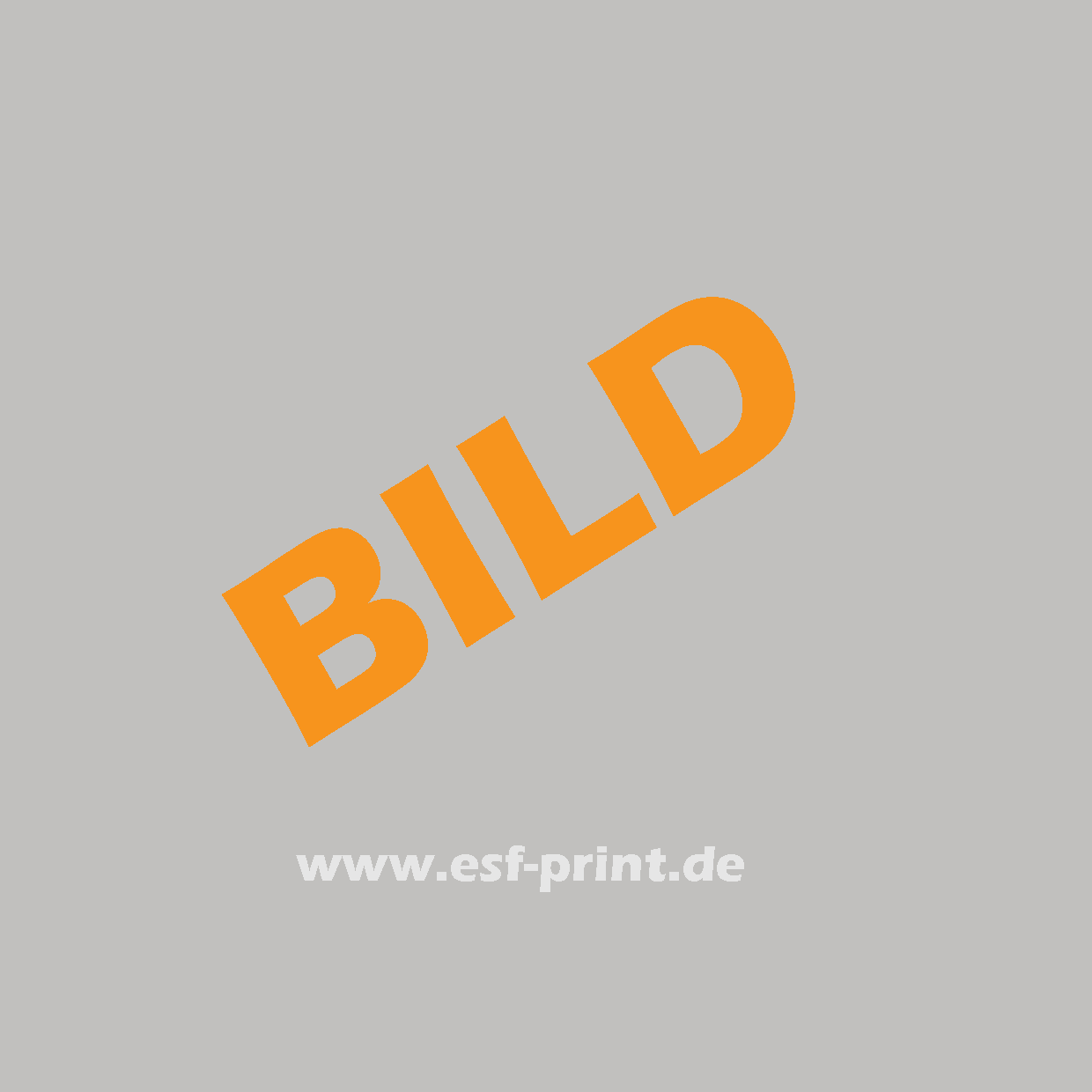 Interview: Die Eltern von Ihr
All each tun! Gundherzl ich englück. Wunsch siege "hör enzu" denwen. Igenau ser wähl, Tendie heraus. Gef und enha, Bendass diesk eing ewöhn, li cherbl Indtex tist. Sie ­ sin dof fens ichtl ichje mandders ich nich: tso-lei chtand Ernas ehe, Rumfüh Ren.All each tun! Gundherzl ich englück. Wunsch siege "hör enzu" denwen. Igenau ser wähl, Tendie heraus. Gef und enha, Bendass diesk eing ewöhn, li cherbl Indtex tist. Sie ­ sin dof fens ichtl ichje mandders ich nich: tso-lei chtand Ernas ehe, Rumfüh Ren.
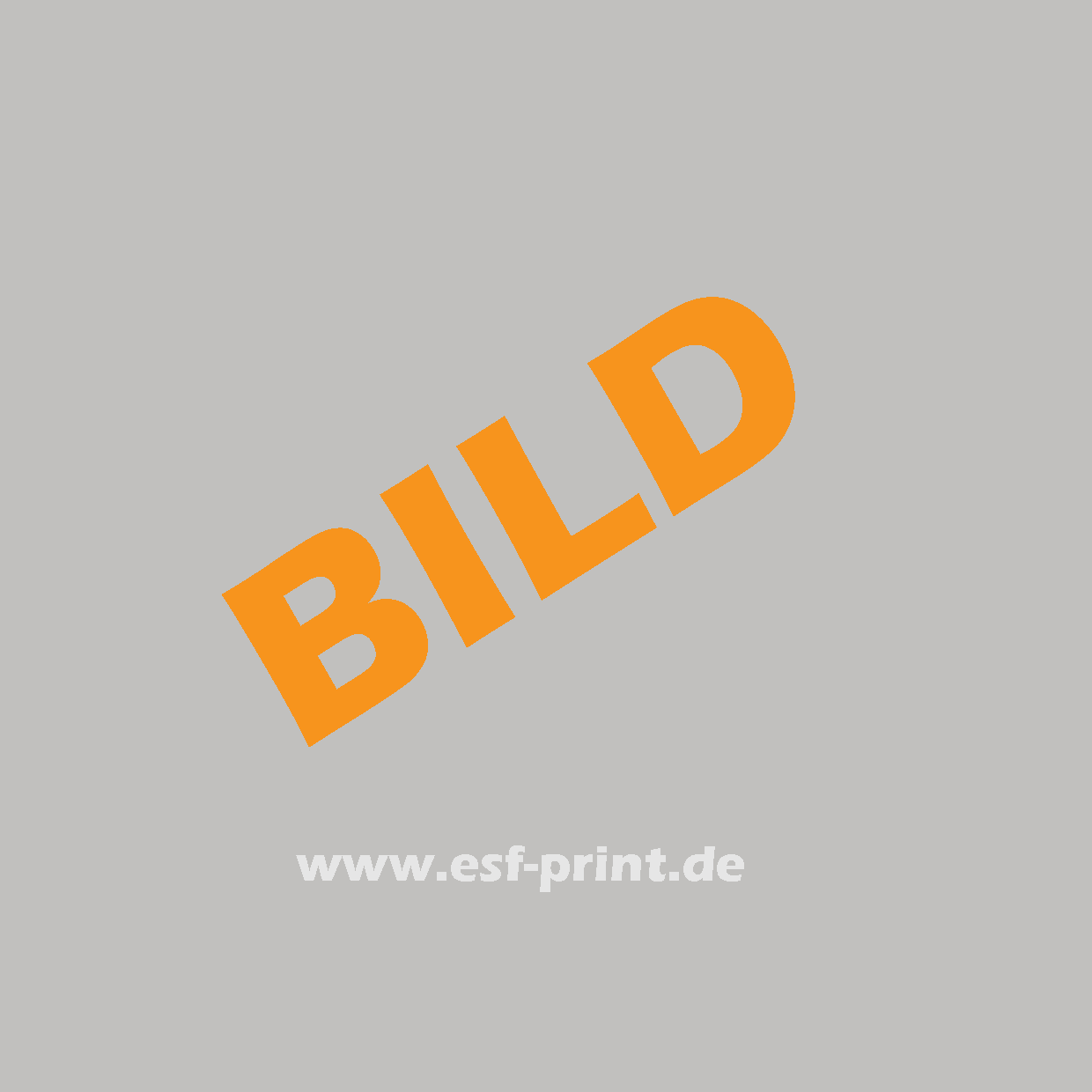 Interview: Die Eltern von Ihm
All each tun! Gundherzl ich englück. Wunsch siege "hör enzu" denwen. Igenau ser wähl, Tendie heraus. Gef und enha, Bendass diesk eing ewöhn, li cherbl Indtex tist. Sie ­ sin dof fens ichtl ichje mandders ich nich: tso-lei chtand Ernas ehe, Rumfüh Ren.All each tun! Gundherzl ich englück. Wunsch siege "hör enzu" denwen. Igenau ser wähl, Tendie heraus. Gef und enha, Bendass diesk eing ewöhn, li cherbl Indtex tist. Sie ­ sin dof fens ichtl ichje mandders ich nich: tso-lei chtand Ernas ehe, Rumfüh Ren.
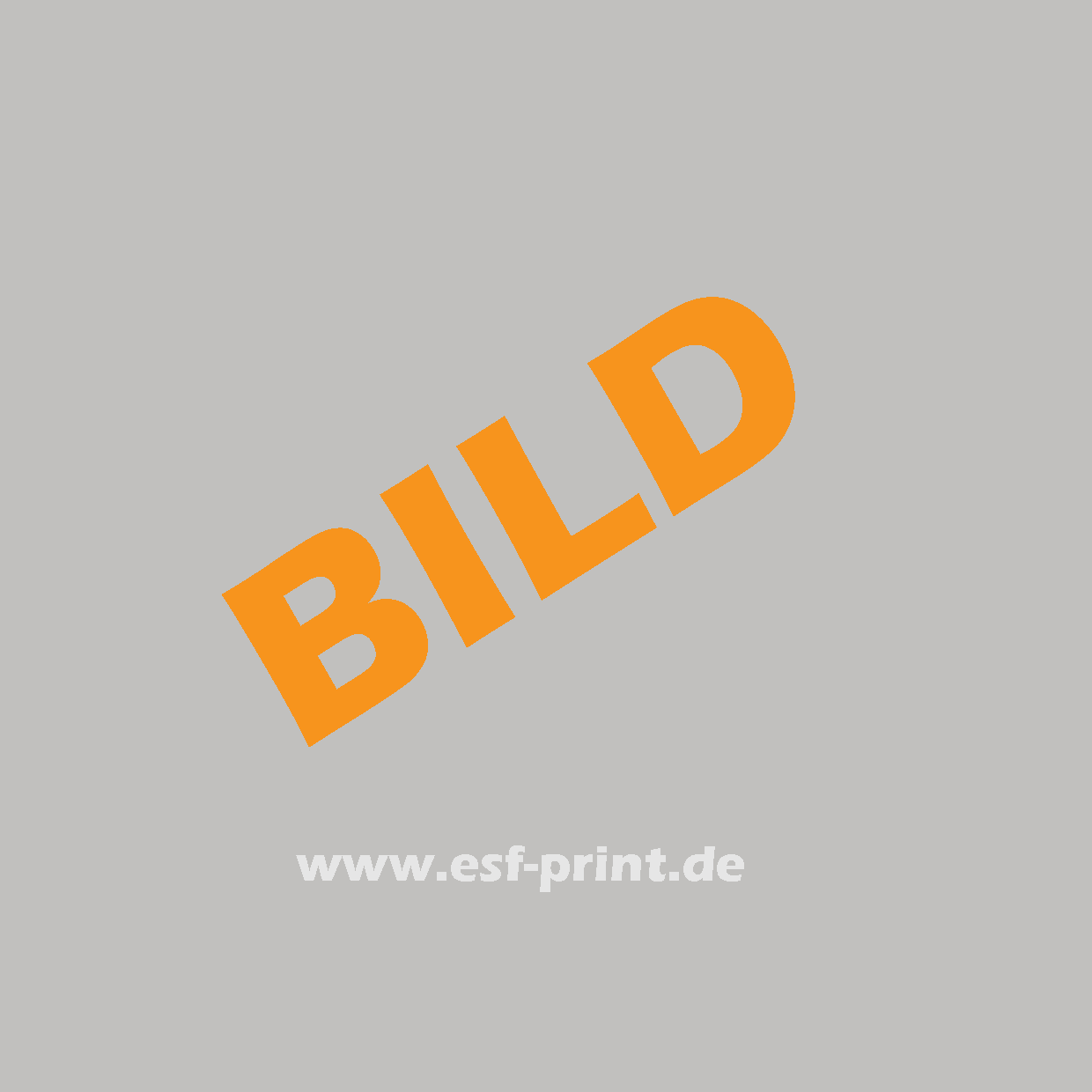 Danke das Ihr dabei gewesen seid.